Doa Penjagaan Misi
Tuhan Bapa yang Mahabaik, kami berterima kasih kerana Engkau telah mengutus kumpulan misi jangka pendek dari gereja di Miri ke Jepun untuk bekerja dengan misionari kami di sana, iaitu Paderi Timotius dan isterinya Belle. Kumpulan ini telah membantu misionari dalam pelayanan pengajaran bahasa
1/3
Doa Penjagaan Misi
Inggeris, serta memainkan lagu-lagu Natal dan berkhutbah di tempat terbuka di Kyoto, Jepun. Kami berdoa agar Roh Kudus terus memberikan hikmat, kreativiti, dan iman kepada paderi Timotius dan Belle agar mereka dapat menanam benih Injil di tanah Jepun yang keras. Dalam nama Yesus, Tuhan
2/3
Doa Penjagaan Misi
memberkati dua orang anak bagi misionari kami agar mereka bertumbuh secara rohani dan menjadi sokongan terbaik bagi ibubapa mereka dalam misi. Dalam nama Tuhan Yesus Kristus, Amin.
3/3
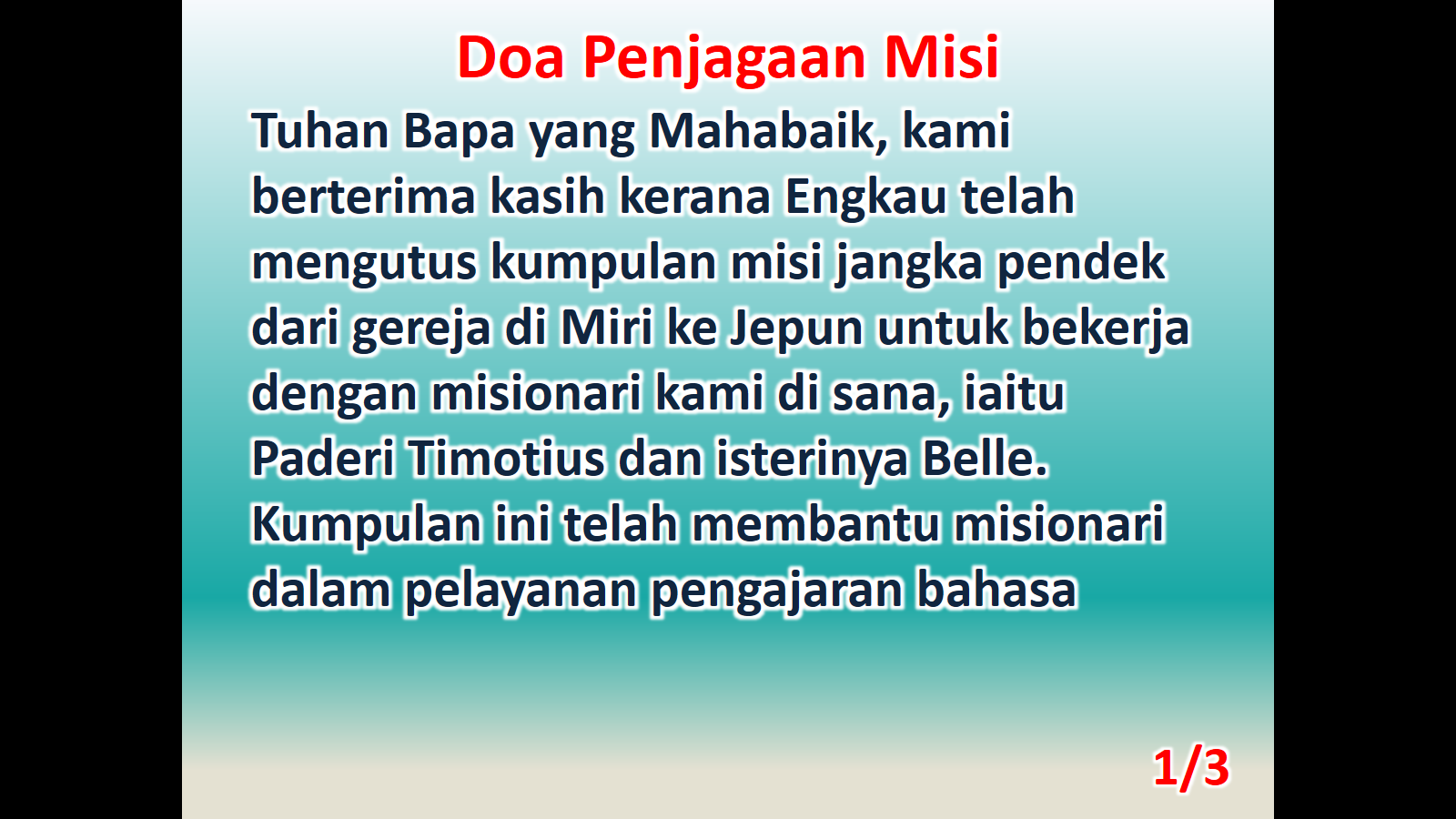 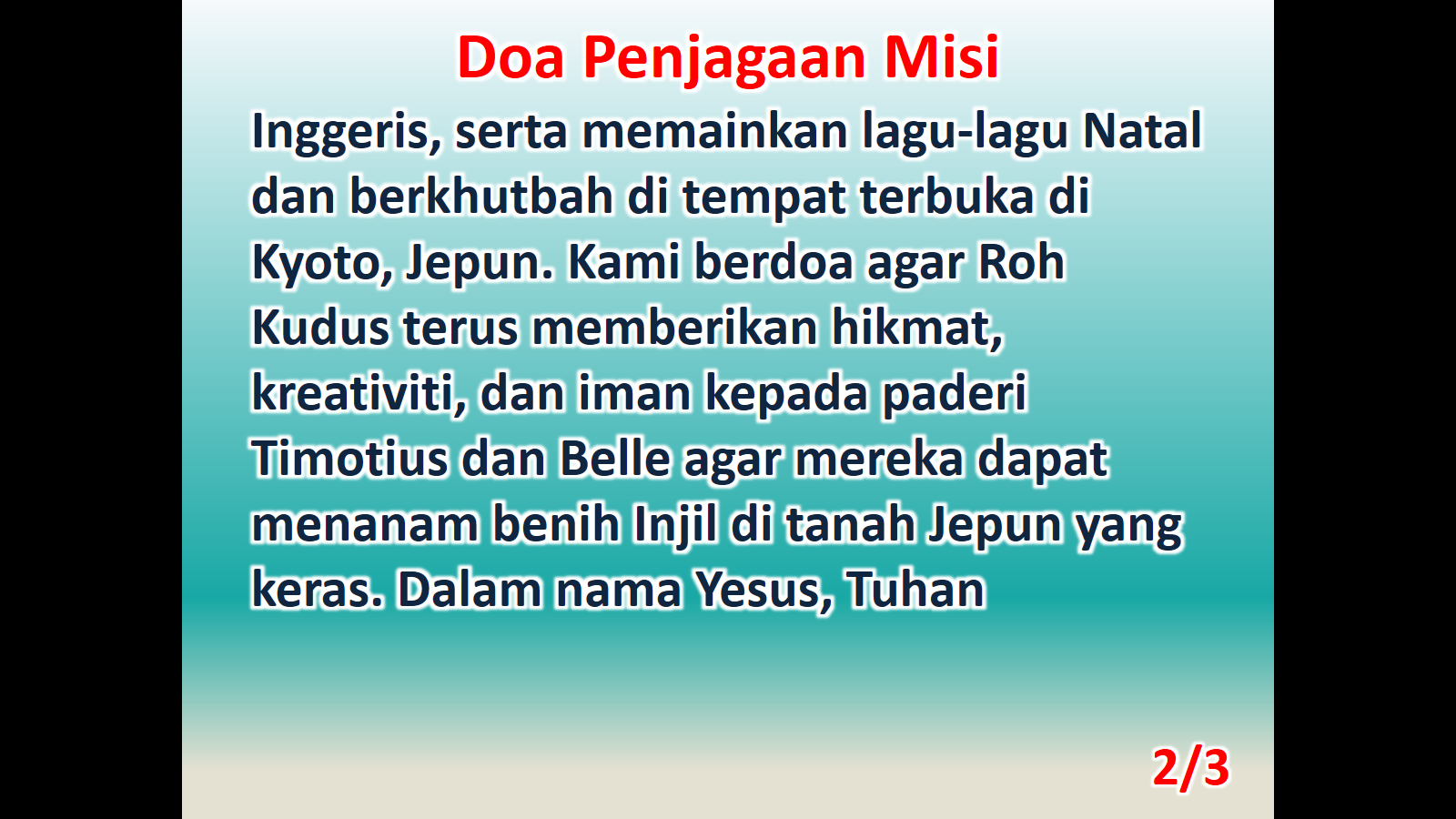 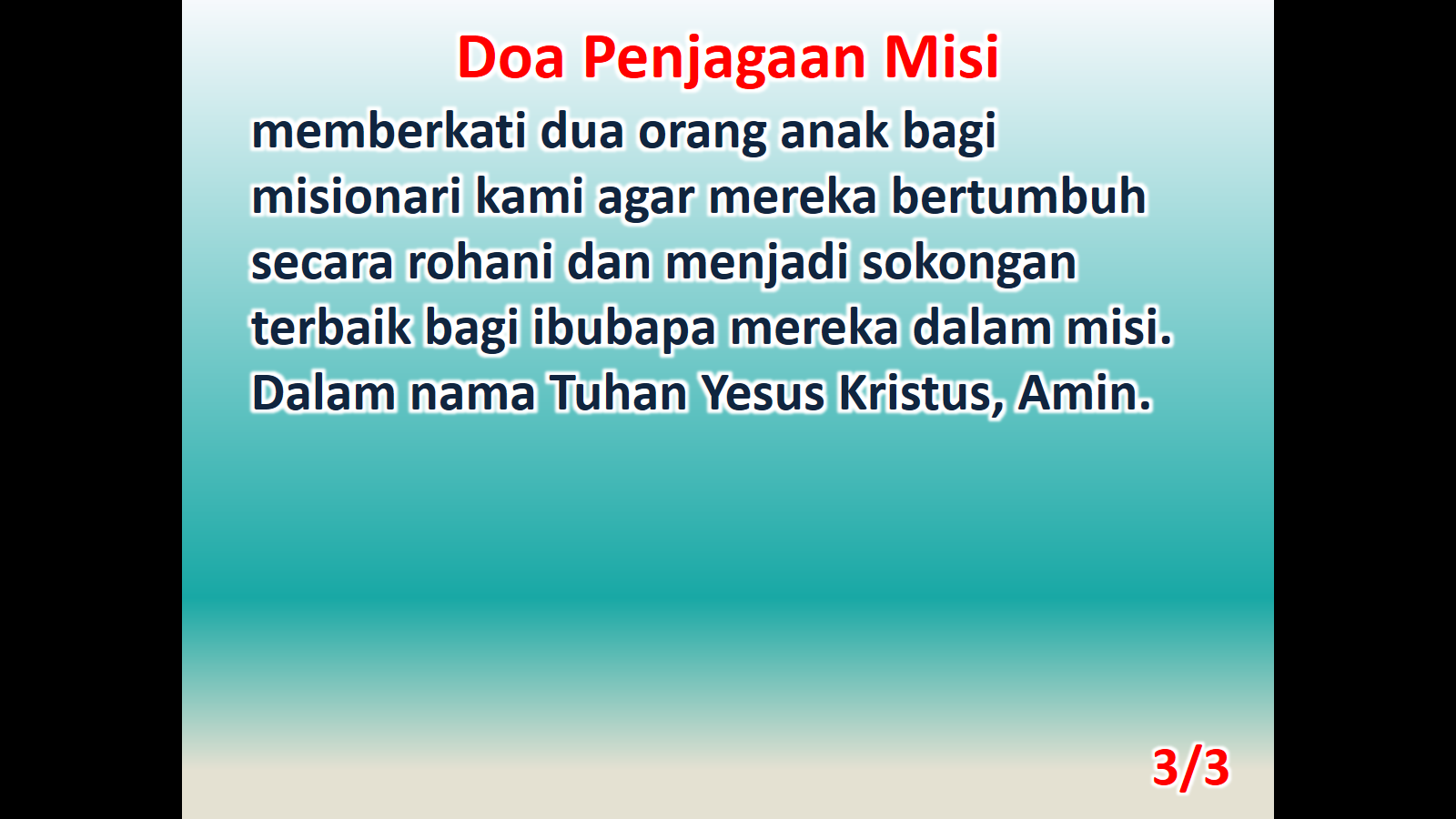